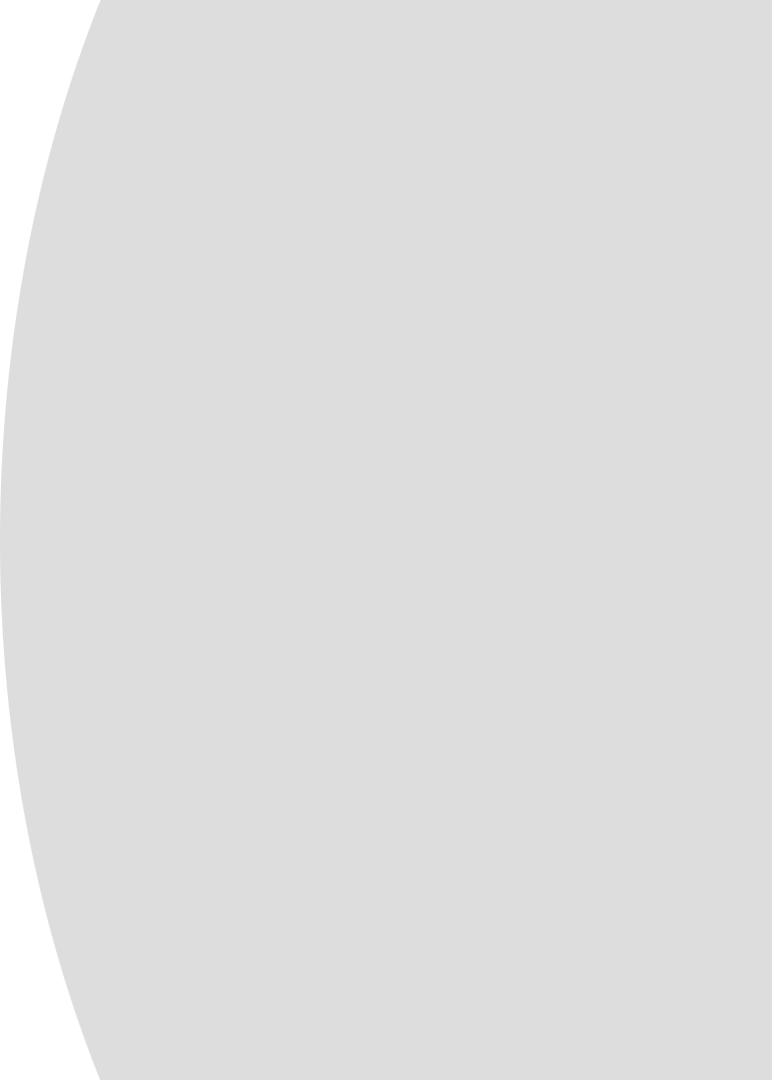 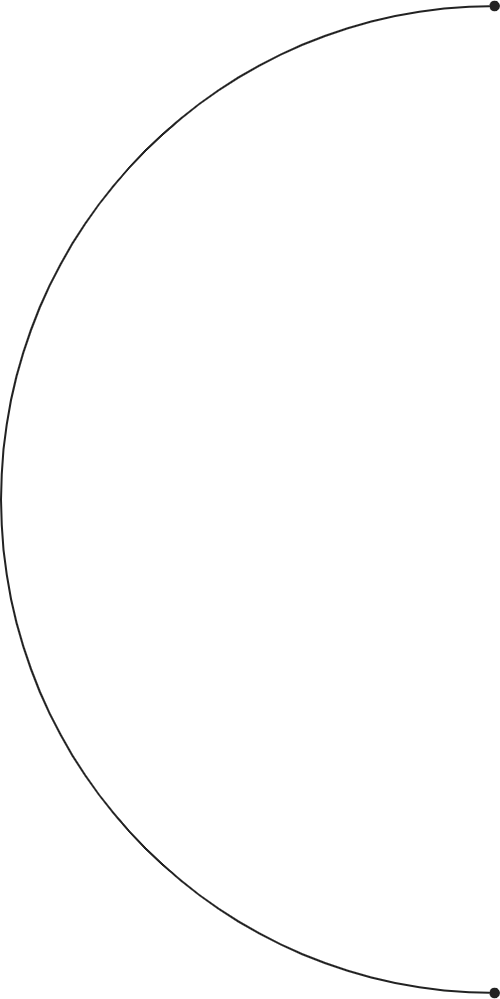 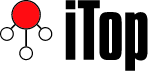 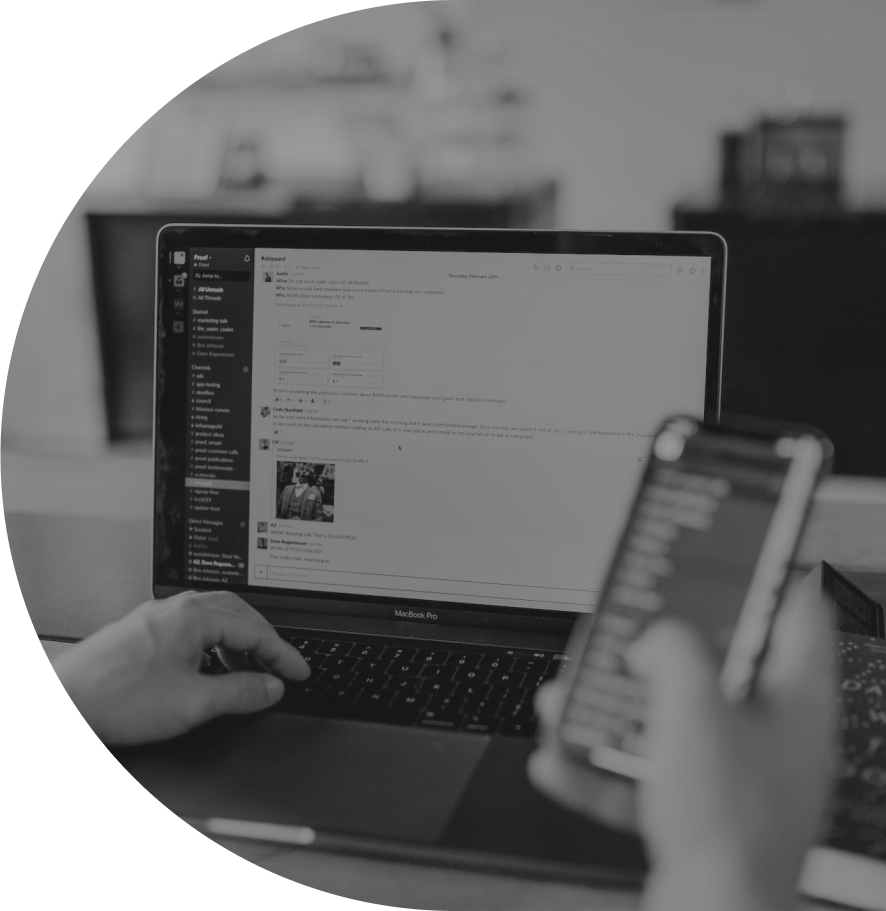 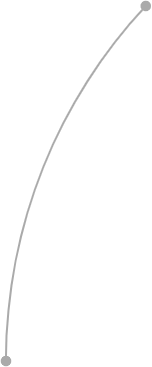 iTop.pro
Сервис удаленных помощников
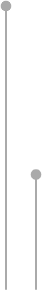 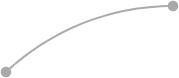 Проблема
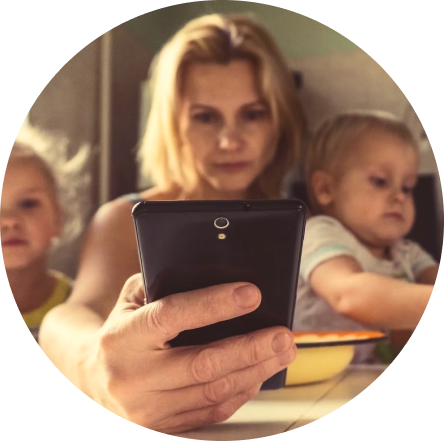 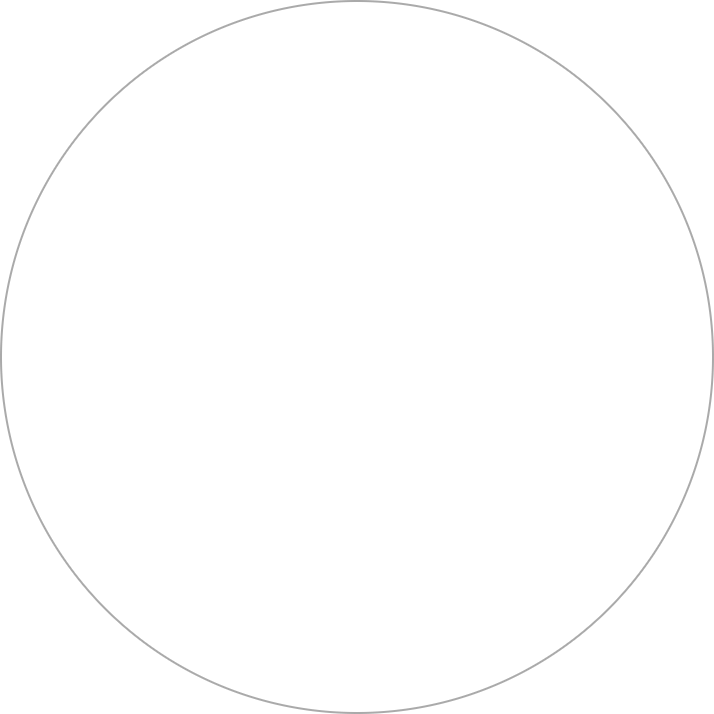 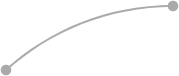 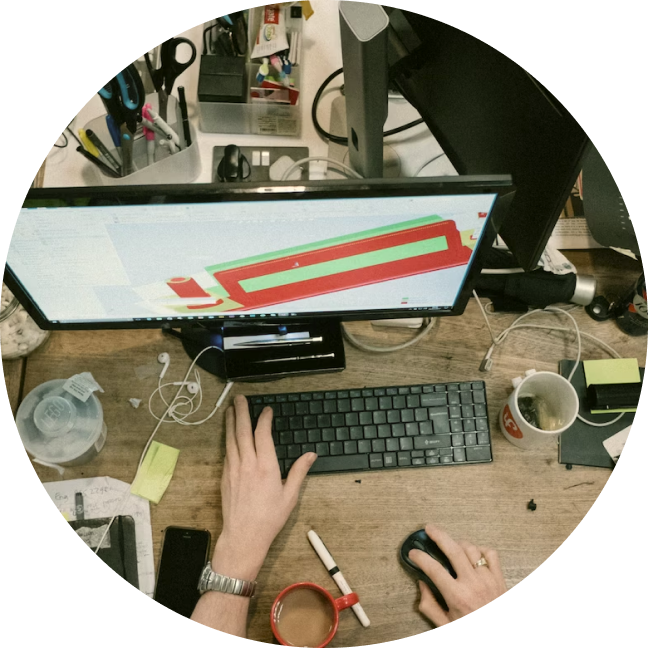 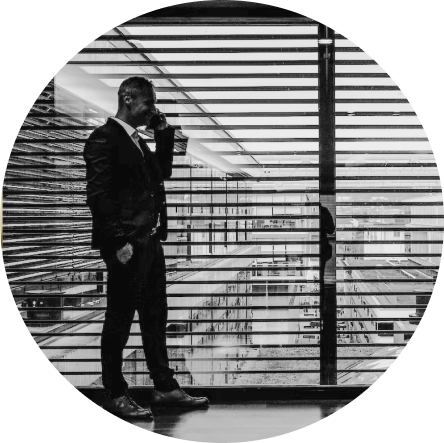 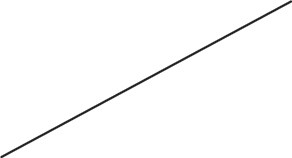 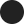 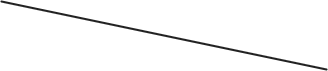 Упущенные возможности,нервные перегрузкии выгорание
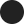 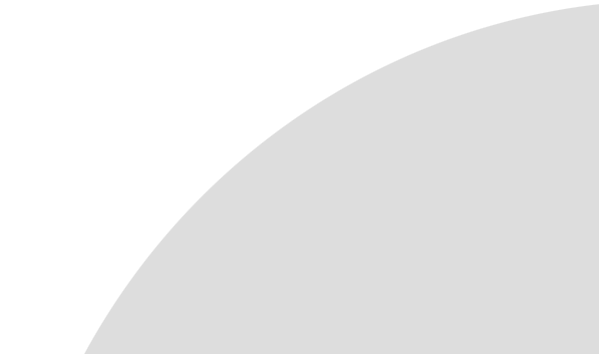 Количество рутинных задач превышает имеющиеся ресурсы
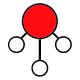 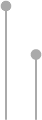 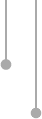 Как это работает
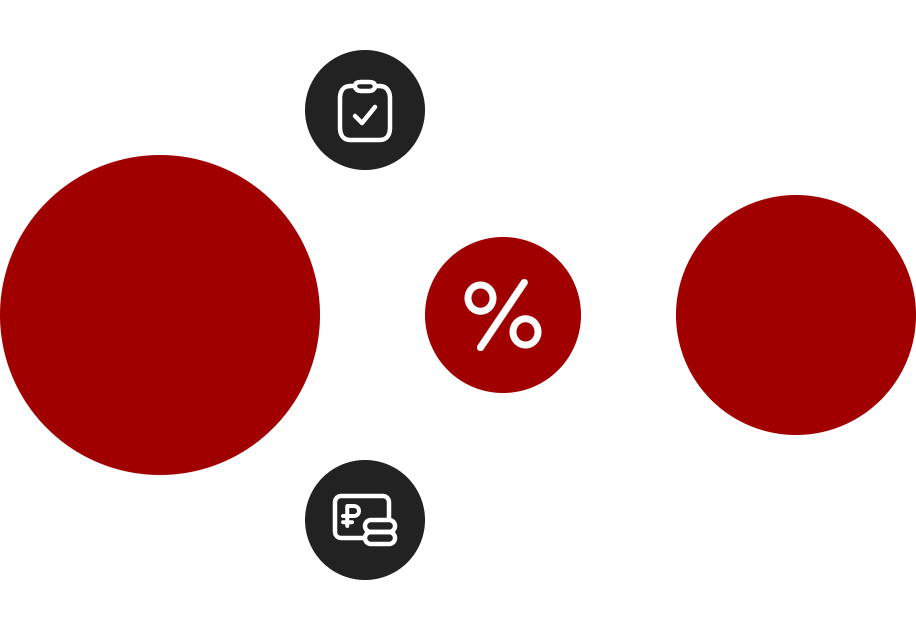 Заказчик
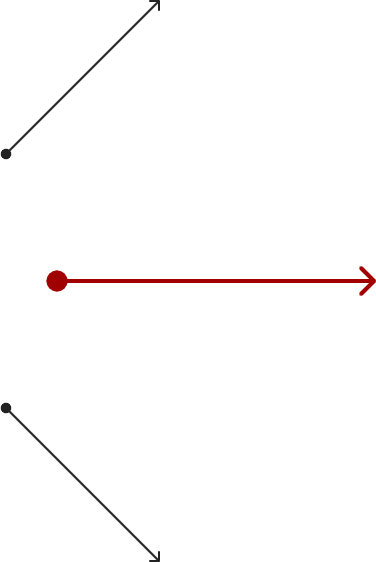 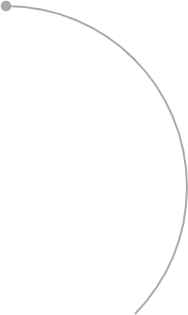 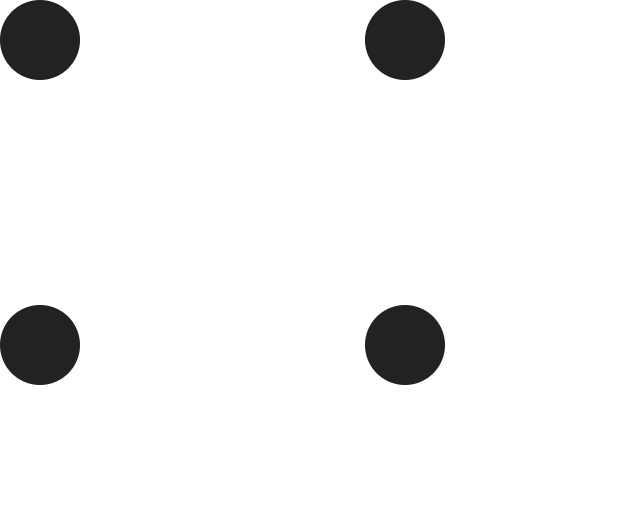 1
2
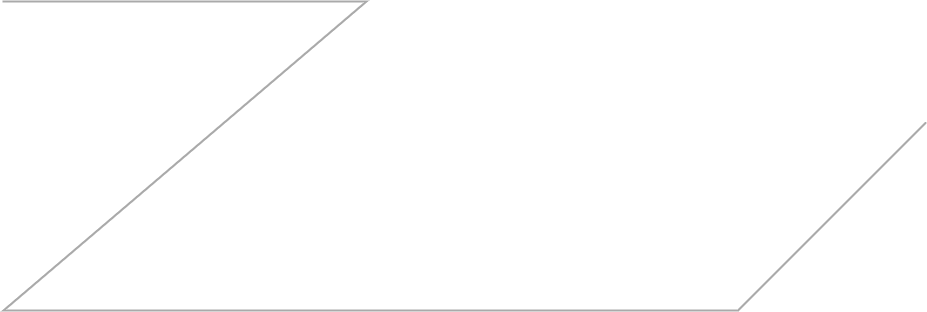 Заказчик публикует задание
Исполнители оставляют заявки
iTop
Финал
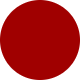 3
4
5
Заказчик вносит оплату
Исполнитель выполняет задание
Исполнитель
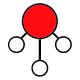 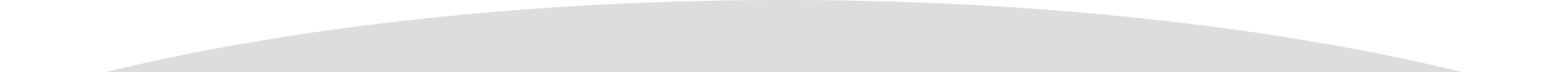 Технологии
Выделенный сервер в Selectel
PHP, C/C++, MySQL, Nginx, FreeBSD на бекенде
HTML/JS на фронтенде, библиотеки: jquery, bootstrap
Запускаемся как мини-приложение Вконтакте, таким образом доступны как на веб, так и на моб
Используем сервис Безопасная Сделка от Тиньков Банк для проведения платежей
4
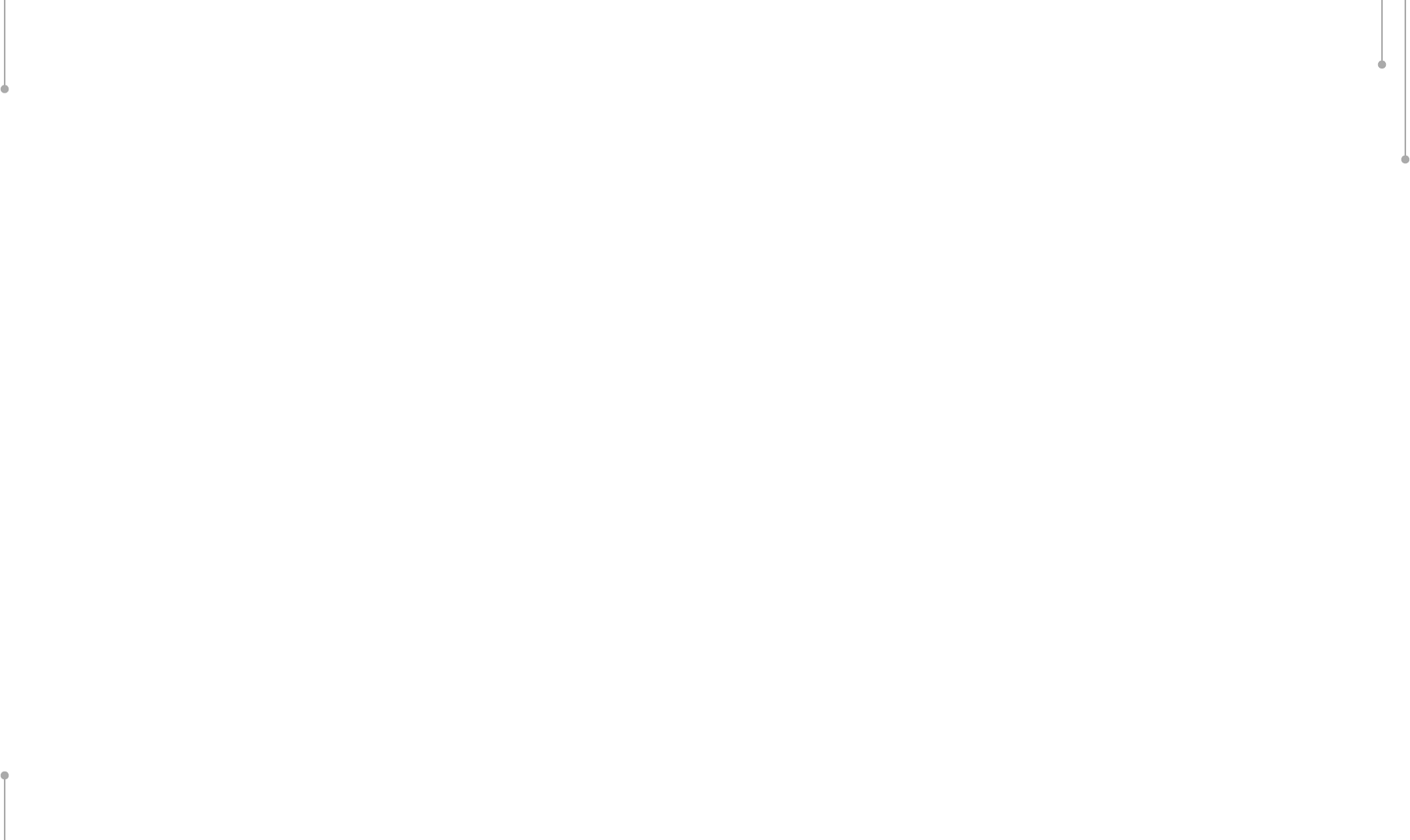 Преимущества iTop.pro
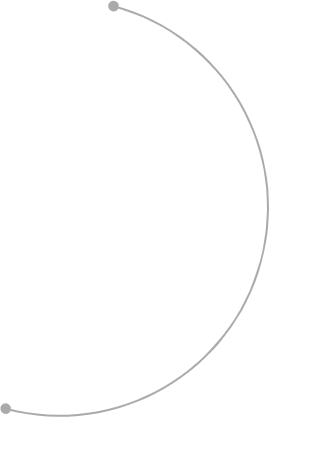 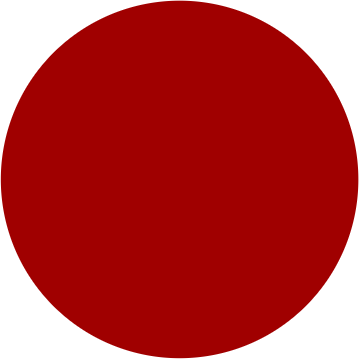 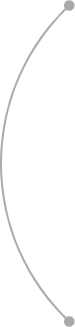 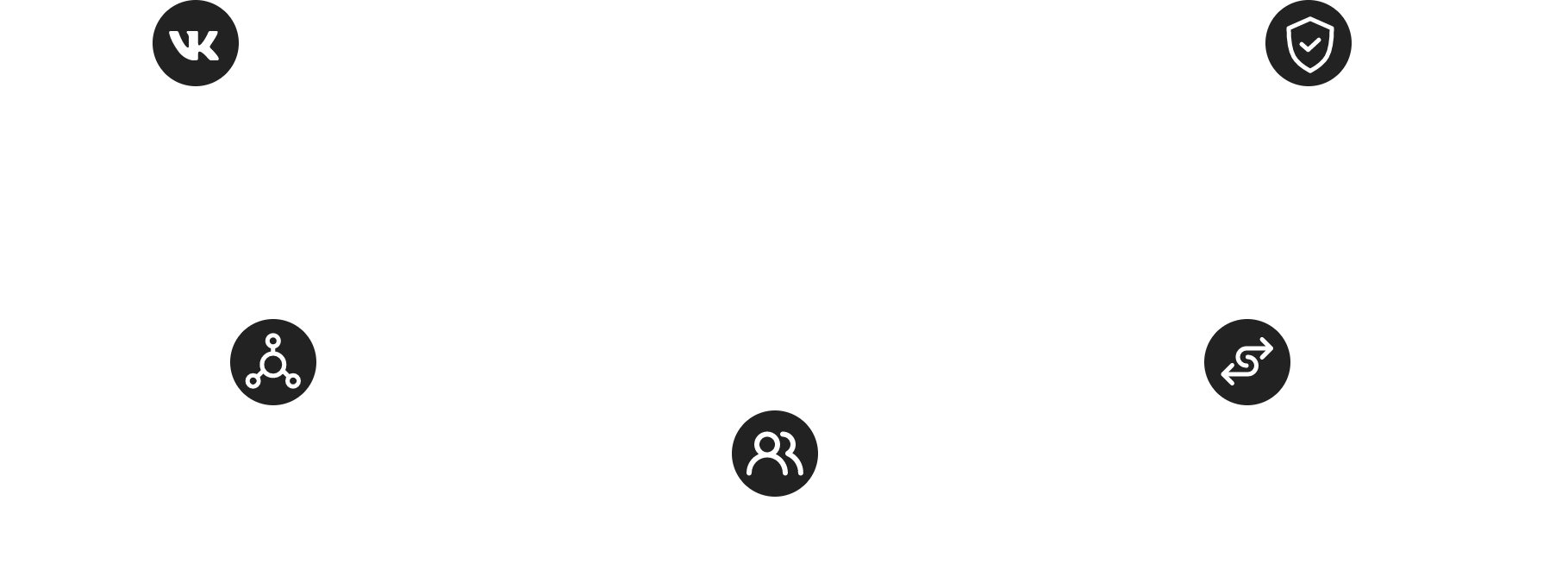 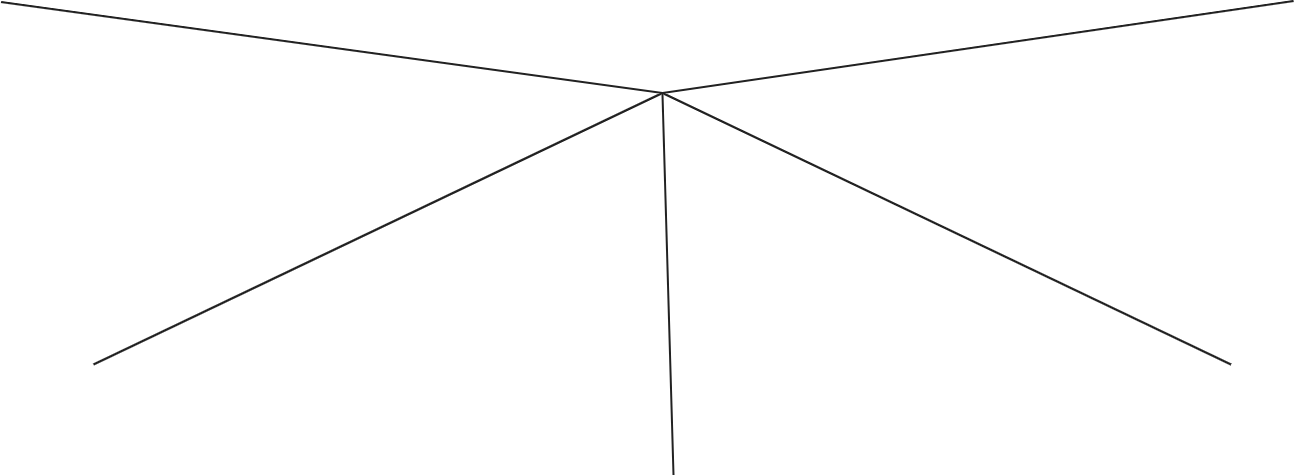 iTop
Мини-приложение в экосистеме Вконтакте
Безопасная Сделка –оплата после подтверждения
Платформа/агрегатор –как Убер или Яндекс.Такси
Пользователь может бытьи заказчиком, и исполнителем
Исполнителиконкурируют за задачи
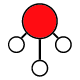 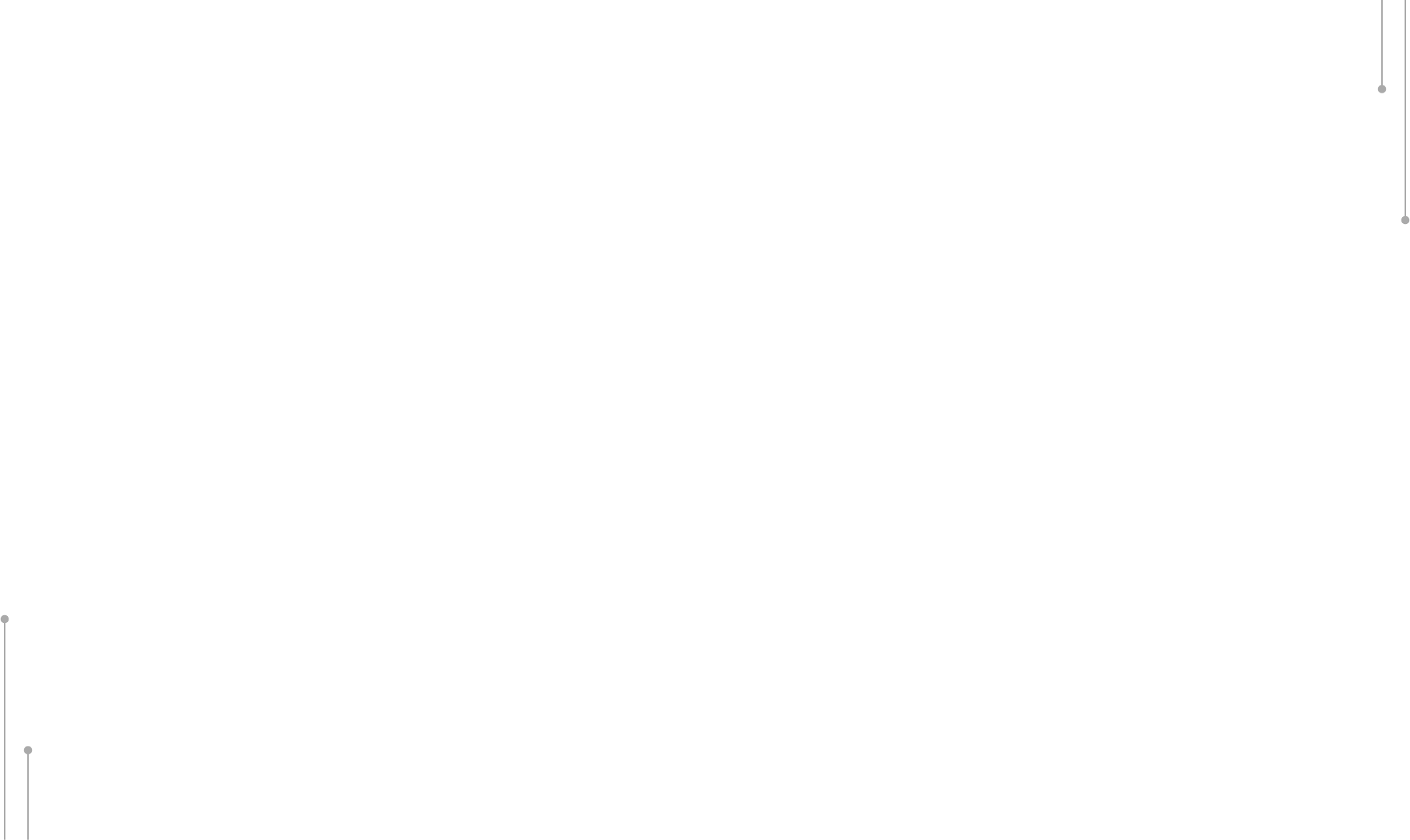 Мини-приложение ВКонтакте
Почему ВКонтакте – лучший выбор для iTop
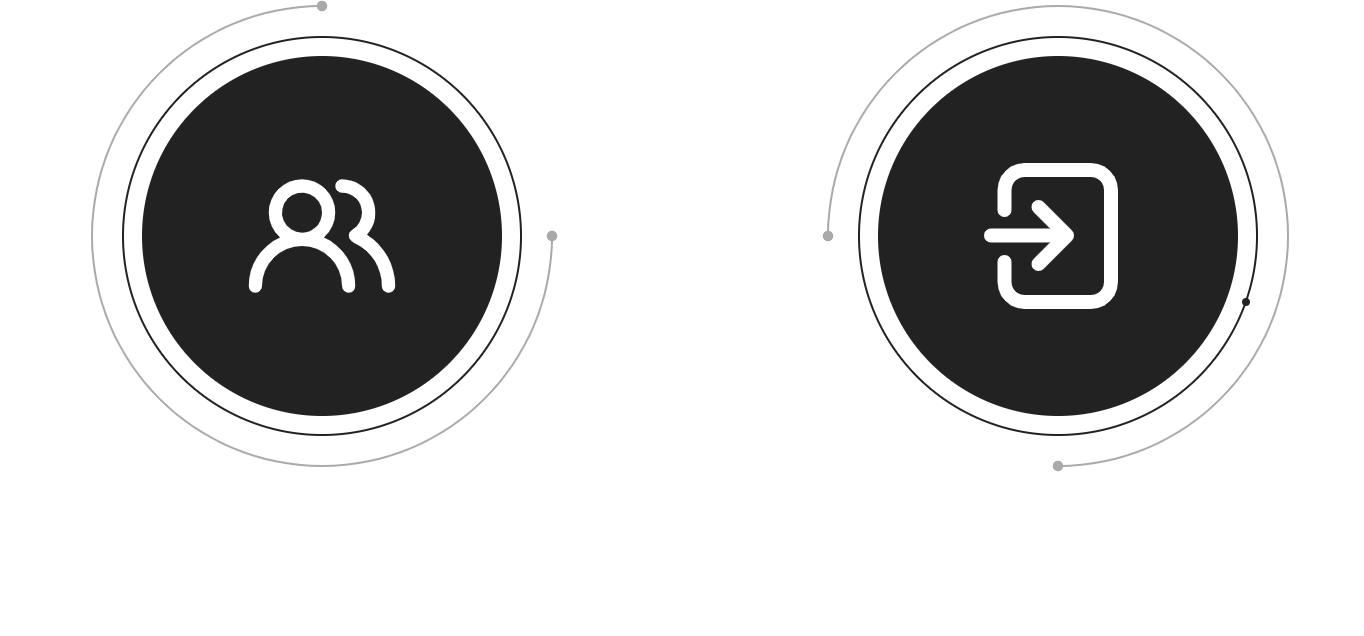 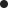 Обширная аудитория
Разные точки входа
Миллионы потенциальных пользователей
Каталог мини-приложений, группа, друзья, реклама...
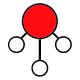 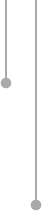 Достижимый объем рынка
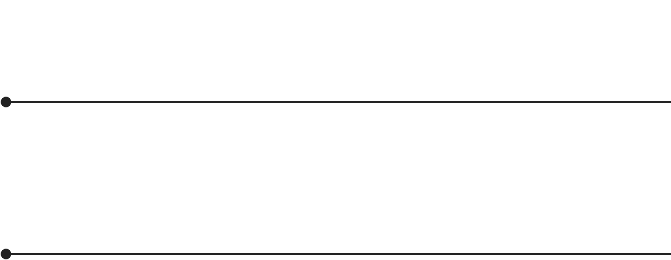 Экономическиактивное население
75 млн
Потенциальный доход iTopпри комиссии 15%:
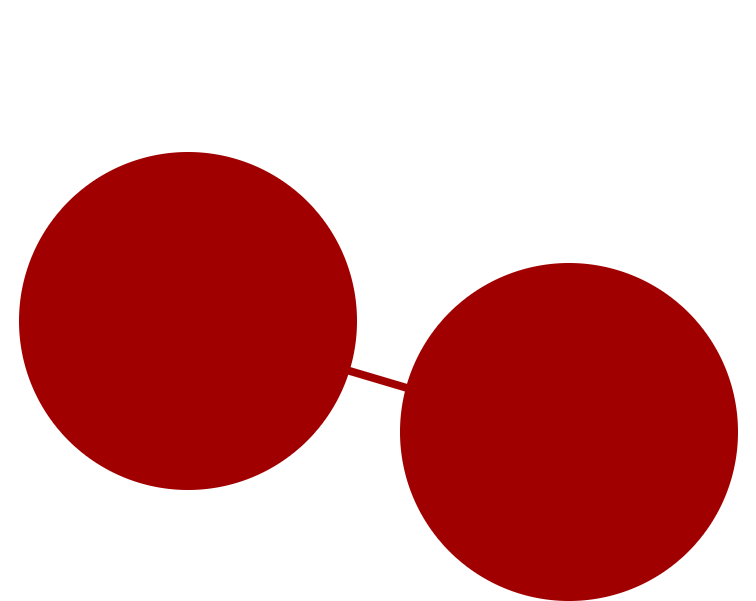 Пользователей,при охвате в 0.5%
375 тыс.
28млн
руб./мес.
Ожидаемая средняястоимость задания – 500 руб.
337млн
руб./год
1 задание в месяц
Объем рынка:
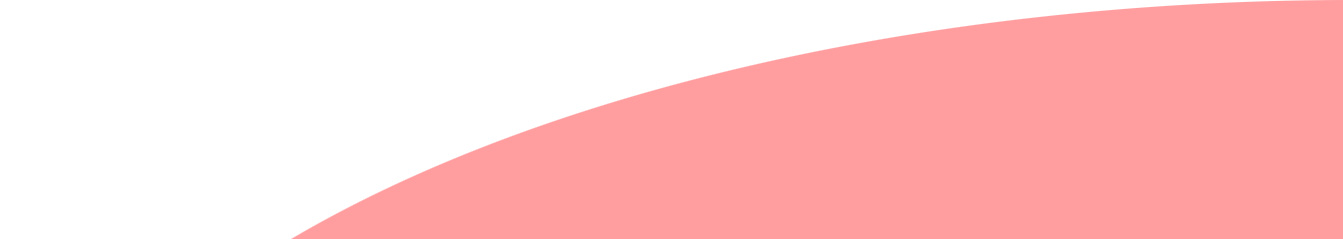 187 млн руб./мес.
2.25 млрд руб./год
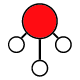 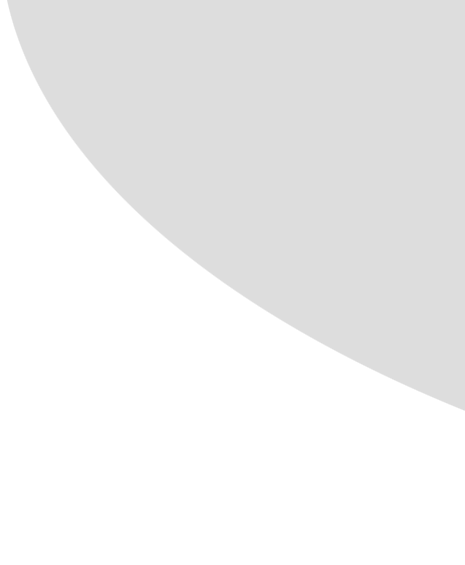 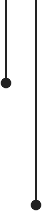 Текущее состояние
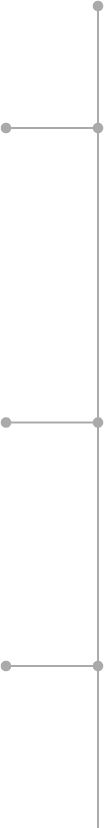 Резидент бизнес-инкубатора “Ингрия”
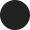 Участник преакселератора от МГИМО.Ventures
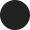 Создана и запущена минимально работоспособная версия приложения
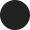 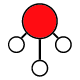 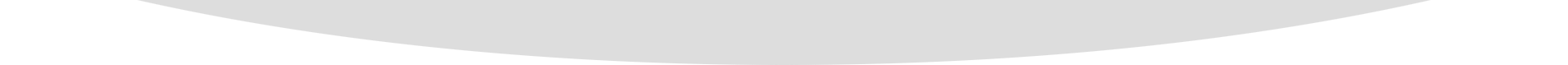 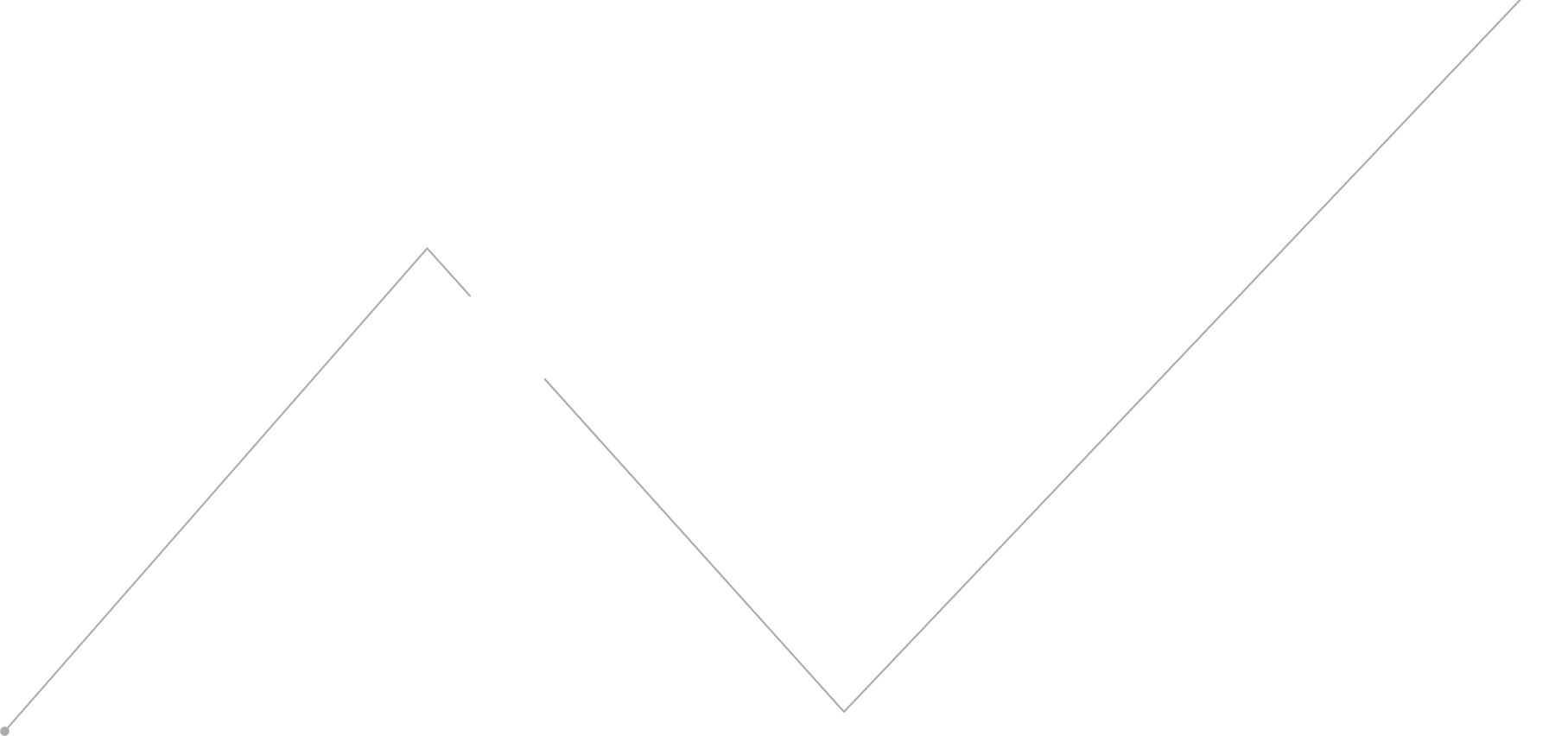 Трекшн
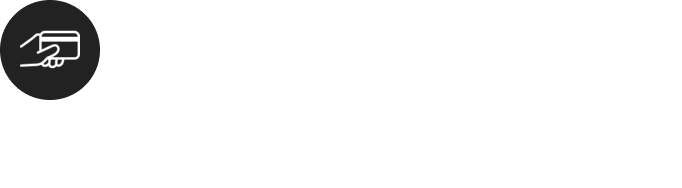 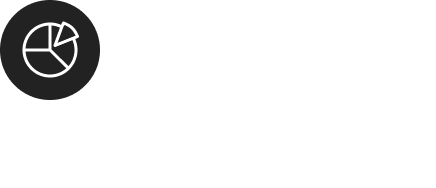 Определились с платежной системой(Тиньков, Безопасная Сделка)
Определилисьс сегментами аудитории
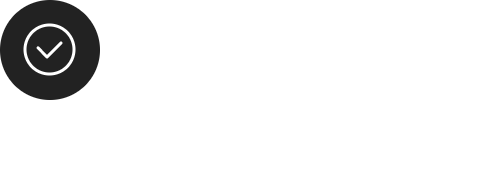 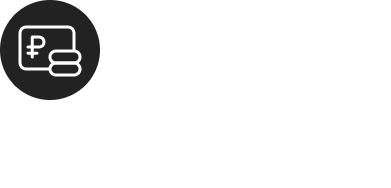 Приложение подготовленок запуску в каталоге ВК
РазработалиФинансовую модель
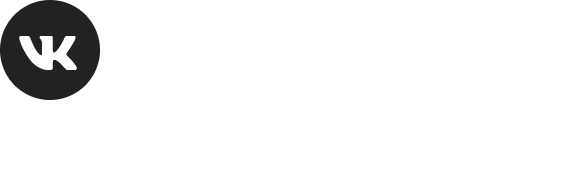 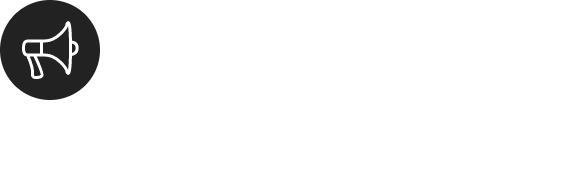 Реализован базовый функционална приложение в ВК
Разработали план мероприятийпо продвижению сервиса
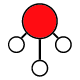 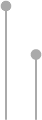 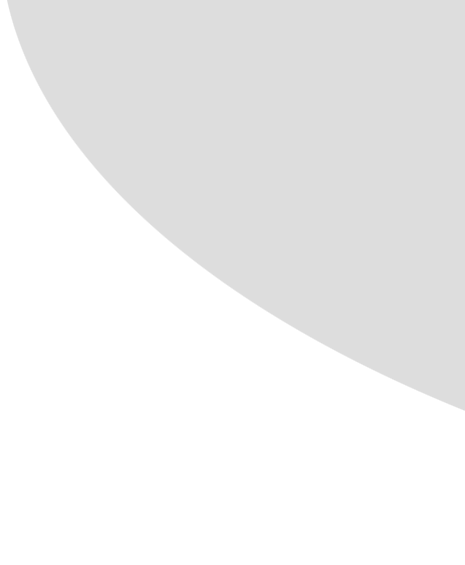 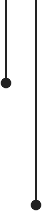 Дорожная карта на 2023
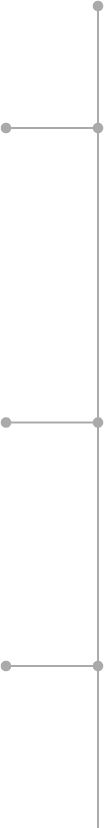 Платежная система
Публикация в каталоге ВКонтакте
Осень
2023
Запуск рекламных кампаний на «Повседневные задачи»
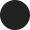 Версия на базе вебсайта iTop.pro
Чат бот в мессенджере ВК
Партнерские программы
Расширение рекламной кампании на следующий сегмент
Зима
2023/24
Фильтры задач, категории исполнителей
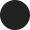 Система рейтингов исполнителей и заказчиков
Чат-бот в Телеграм
Весна
2024
Выход в сегмент аудитории «Бизнес задачи»
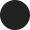 Разработка мобильного приложения (PWA-версия для сайта)
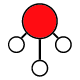 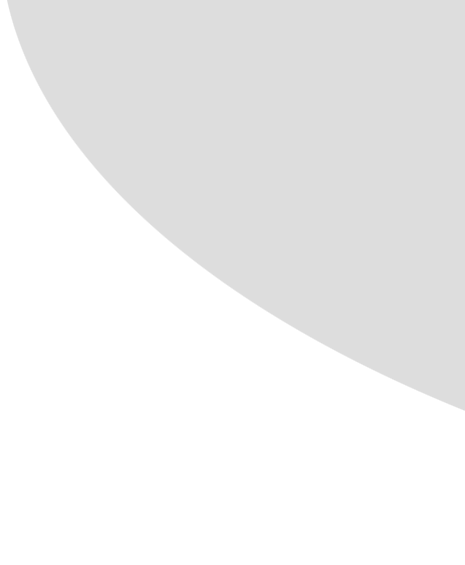 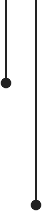 Команда
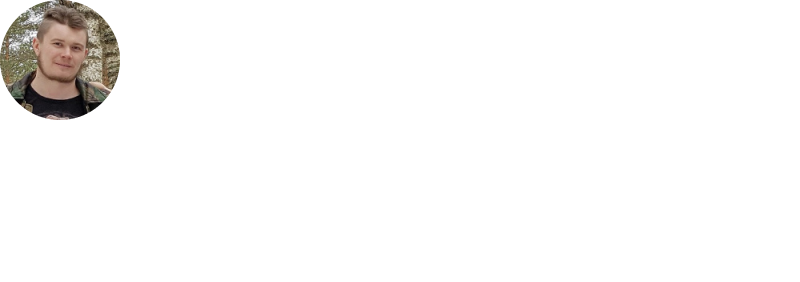 Баяндин Евгений
руководитель
Опыт в Web-разработке с 2004 года:
Back (C/C++, PHP, MySQL, FreeBSD, nginx)
Front (HTML/js, Bootstrap, jQuery)
Опыт работы с API ВК/ОК.

Опыт в бизнесе с 2014 года
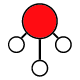 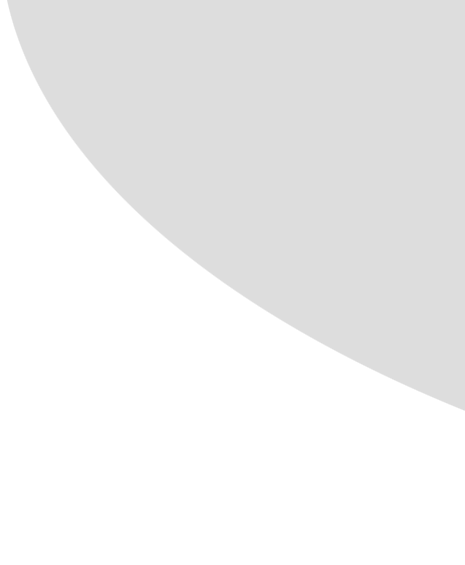 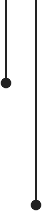 Нужны в команду
Коммуникатор
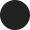 CustDev, презентации и питчи, прочие переговоры
Маркетолог
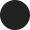 Продвижение приложения в ВК, реклама
Программисты, дизайнеры
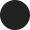 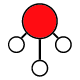 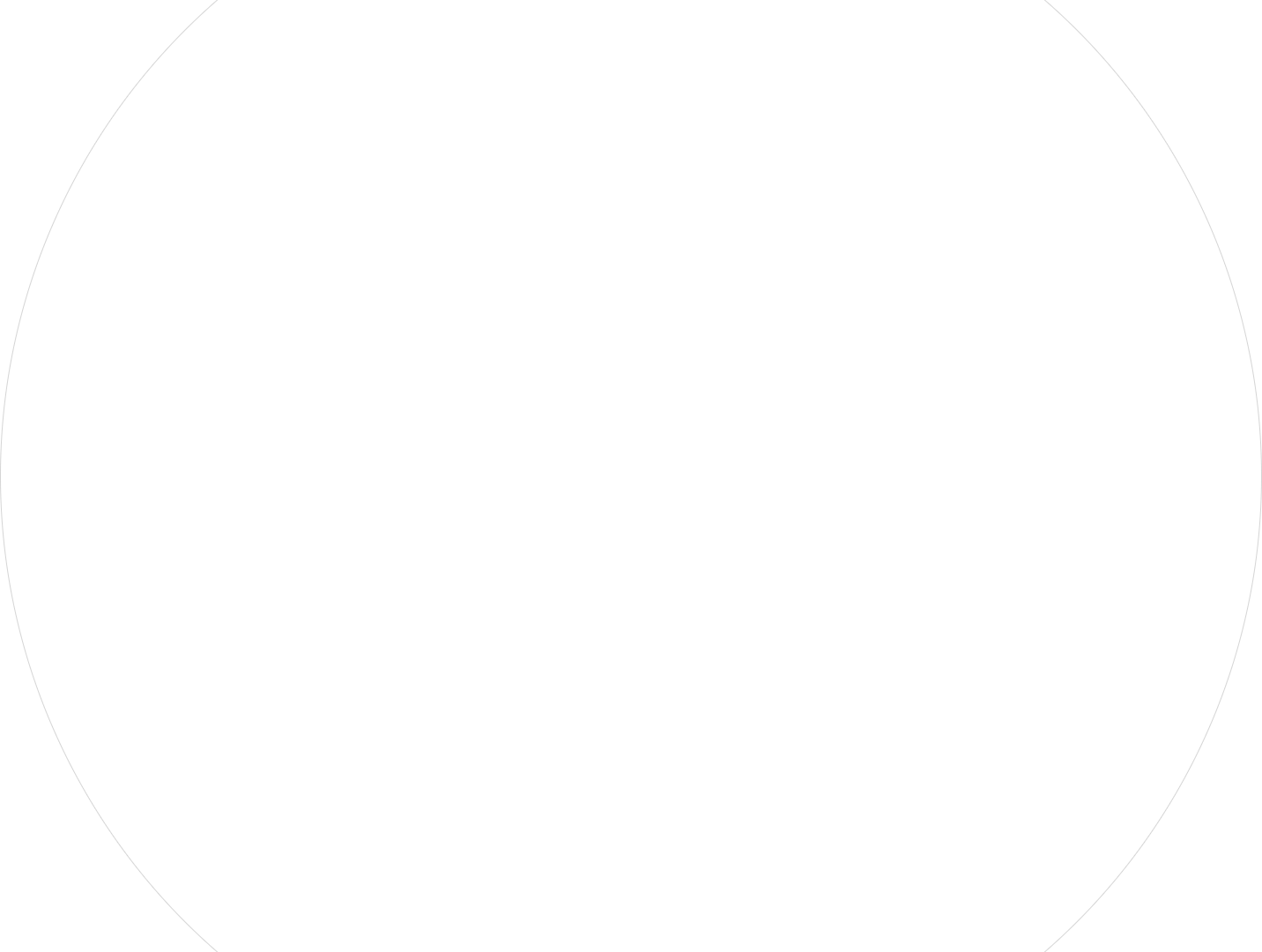 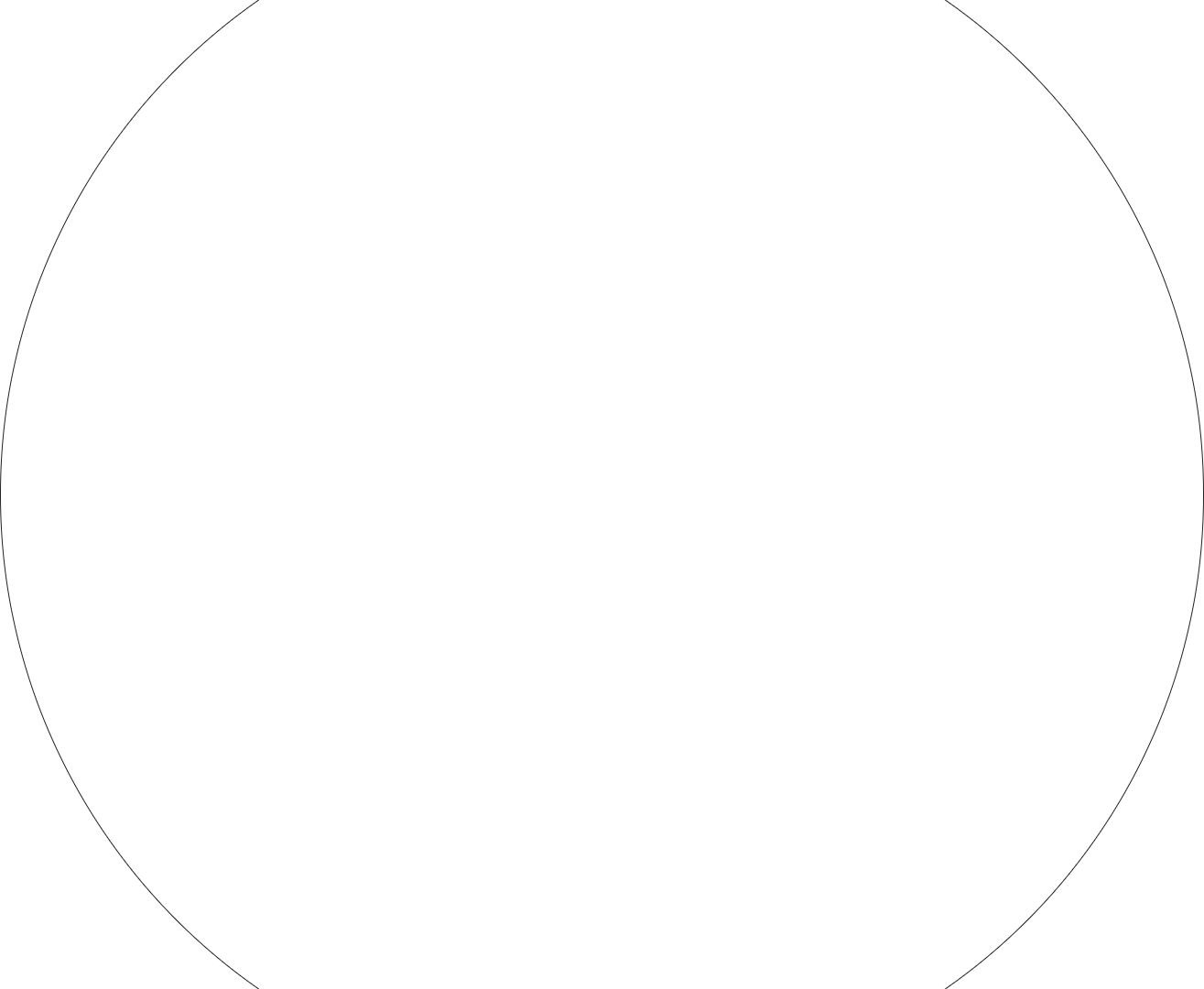 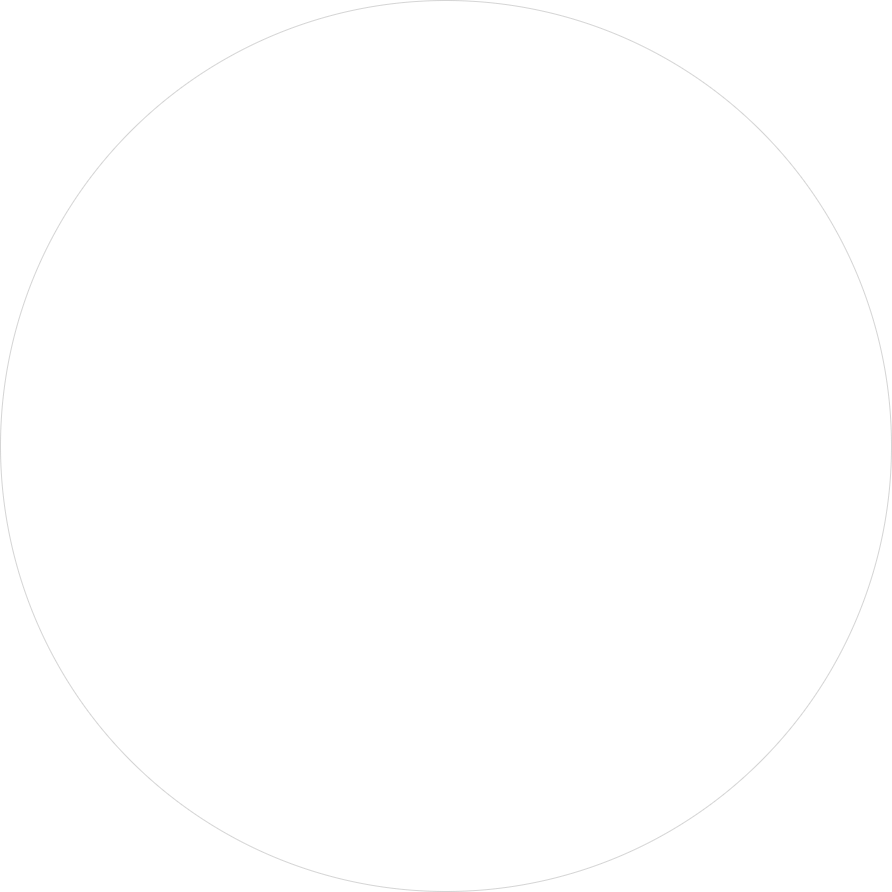 Запрос на инвестиции
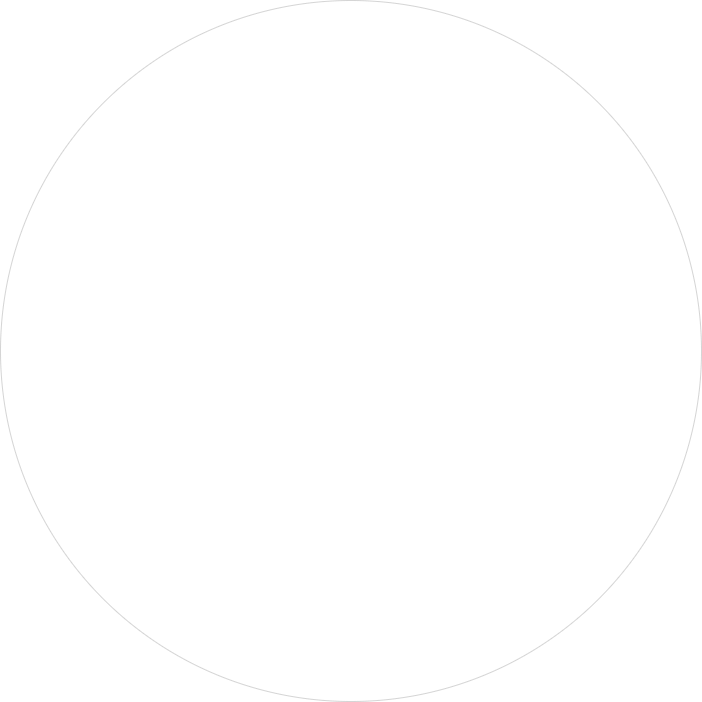 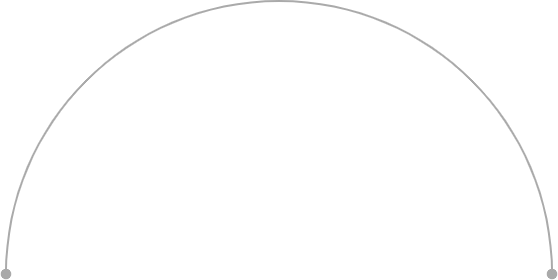 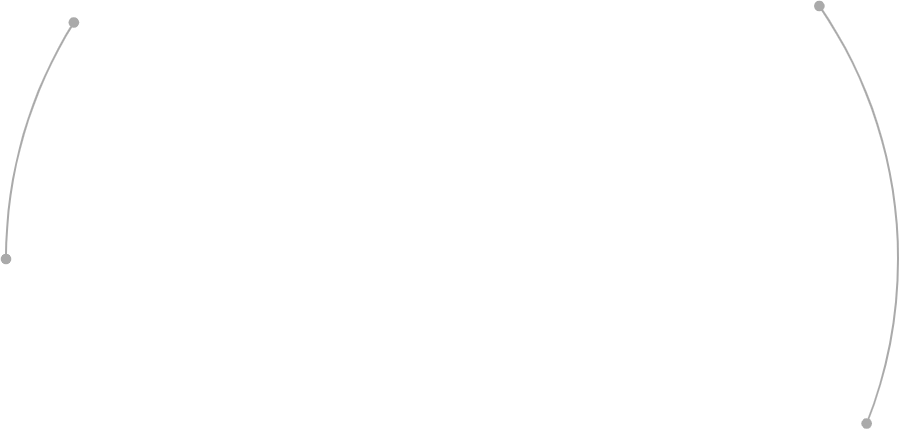 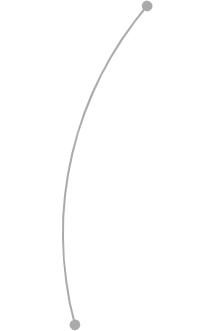 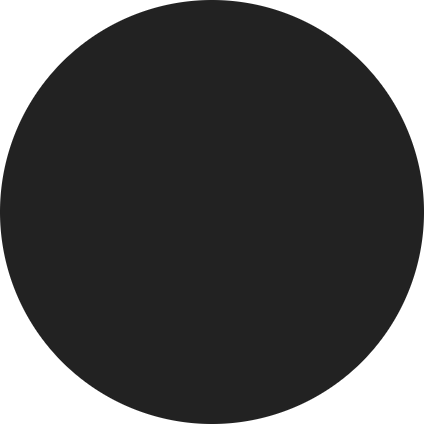 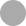 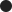 6 млн рублей
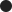 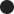 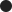 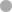 На старт коммерциализациии дальнейшую доработкуплатформы iTop.pro
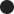 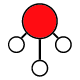 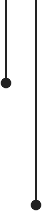 Контакты
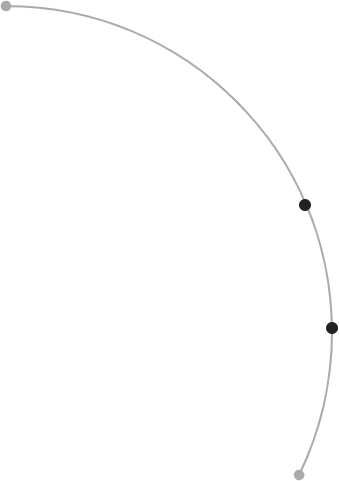 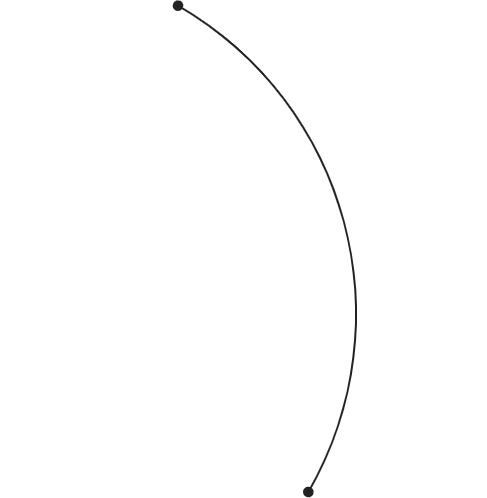 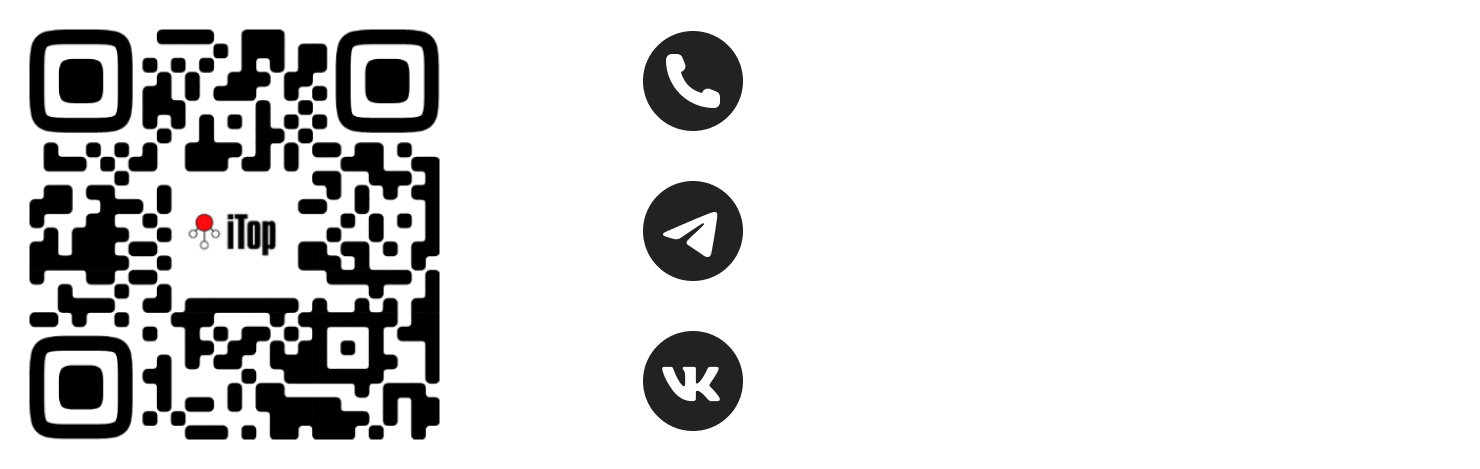 +7 (921) 310-59-76
@whirlwind137
vk.com/iTopAssistant
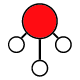 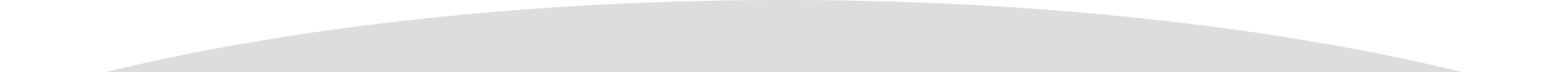